P.V. ‘De Luchtbode’
Jona krijgt tweede kans
“Opnieuw richtte de HEER zich tot Jona”

“Hij straft ons niet naar onze zonden, hij vergeldt ons niet naar onze schuld.” (Ps. 103:10)
Jona spreekt
“Nog veertig dagen, dan wordt Nineve weggevaagd”

“Omgekeerd”
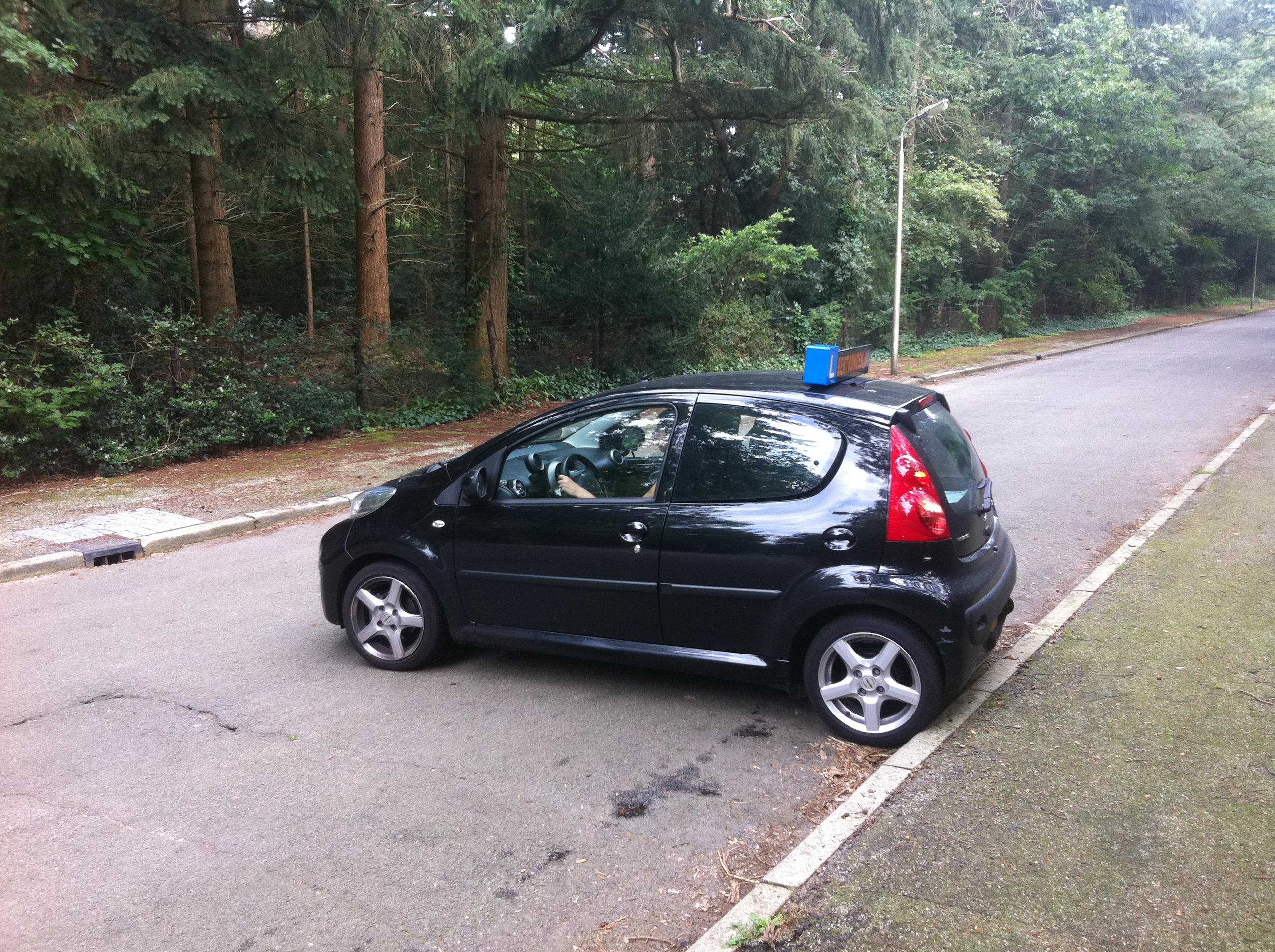 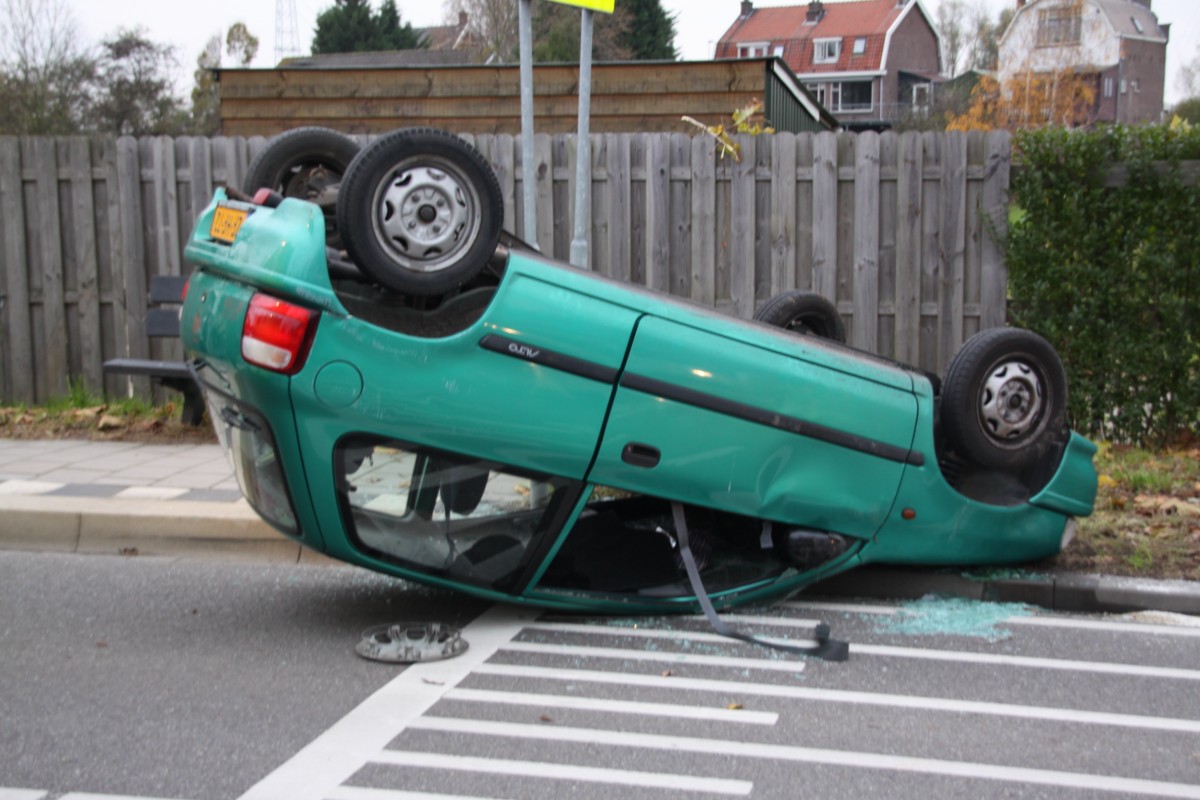 We staan naakt voor God
“iedereen van hoog tot laag, hulde zich in een boetekleed.”

Welk jasje moet jij uittrekken?

Durf jij naakt voor God te staan?
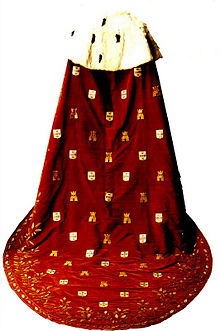 Heb berouw
“Luidkeels God aanroepen”

“Laat iedereen anders gaan leven en breken met het onrecht dat hij doet.”
God beweegt en vergeeft
“(…) kwam Hij terug op wat Hij gedreigd had hun aan te doen.”

Huh…..

Verwonder je over Gods geduld en vergeving
“En toch wacht de HEER op het ogenblik dat Hij jullie genadig kan zijn; toch zal Hij zich oprichten om jullie te ontfermen. Want de HEER is een God van recht. Gelukkig de mens die op hem wacht.” 
(Jes. 30:18)
God beweegt en vergeeft